Methods: Pseudo-lagrangian algorithm
Central-Western Europe July 2006. Third greatest episode in CAMS reanalysis.
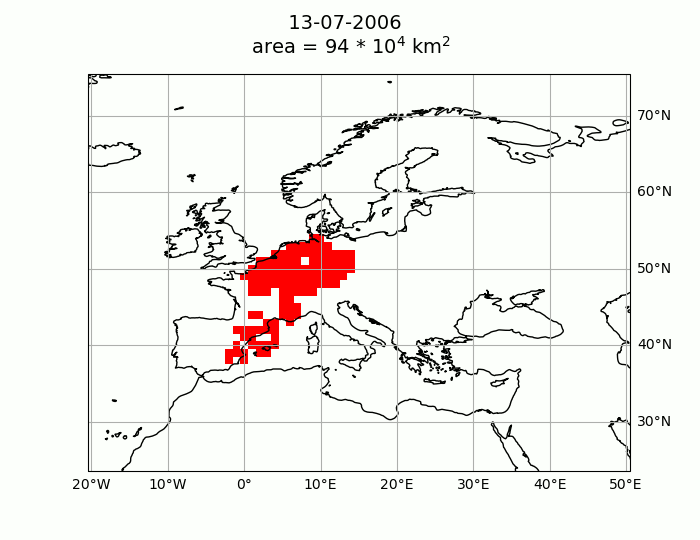 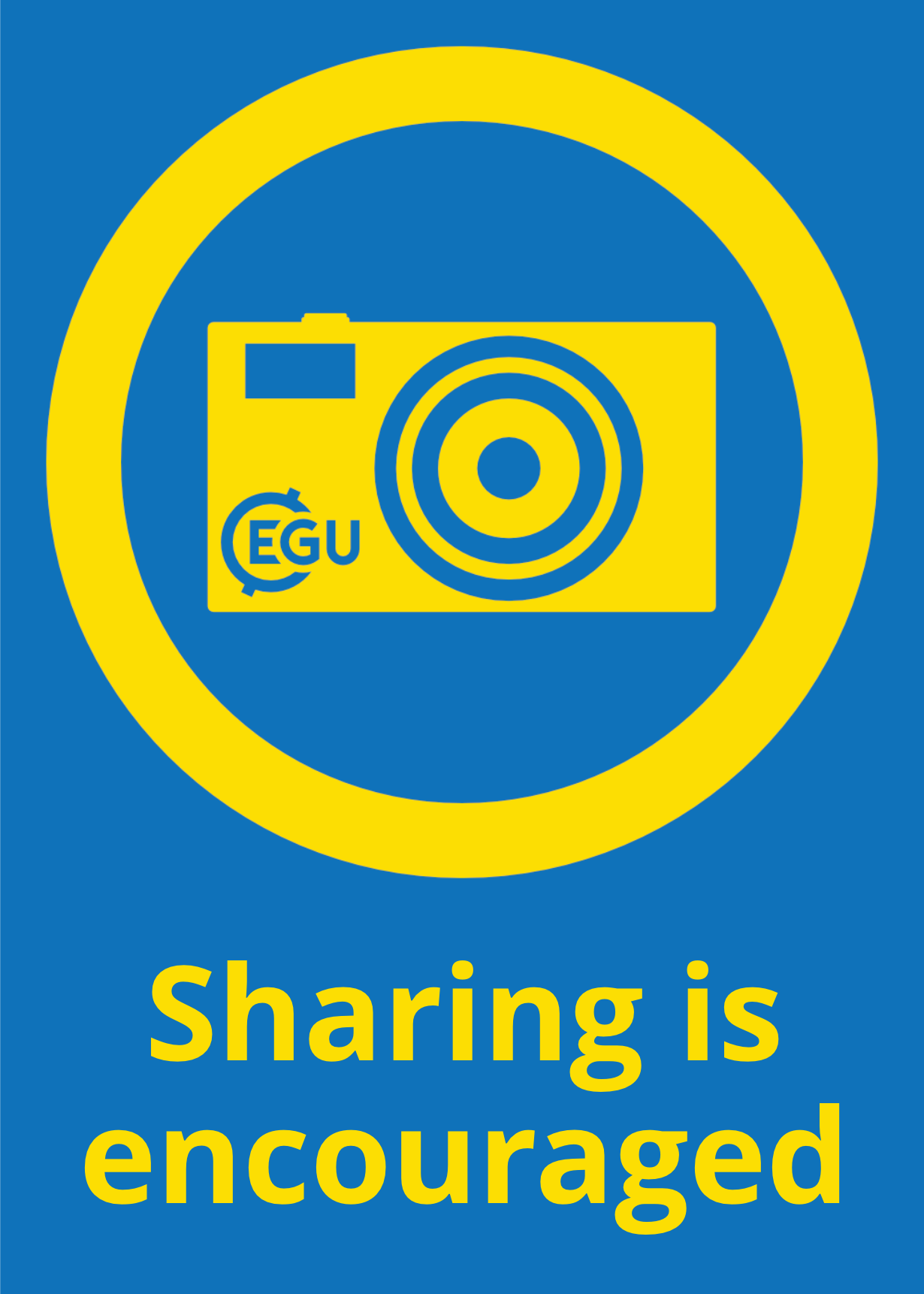 1
Results: Top 10 European episodes
Greatest episode:2–19 August 2003West-Central Europe
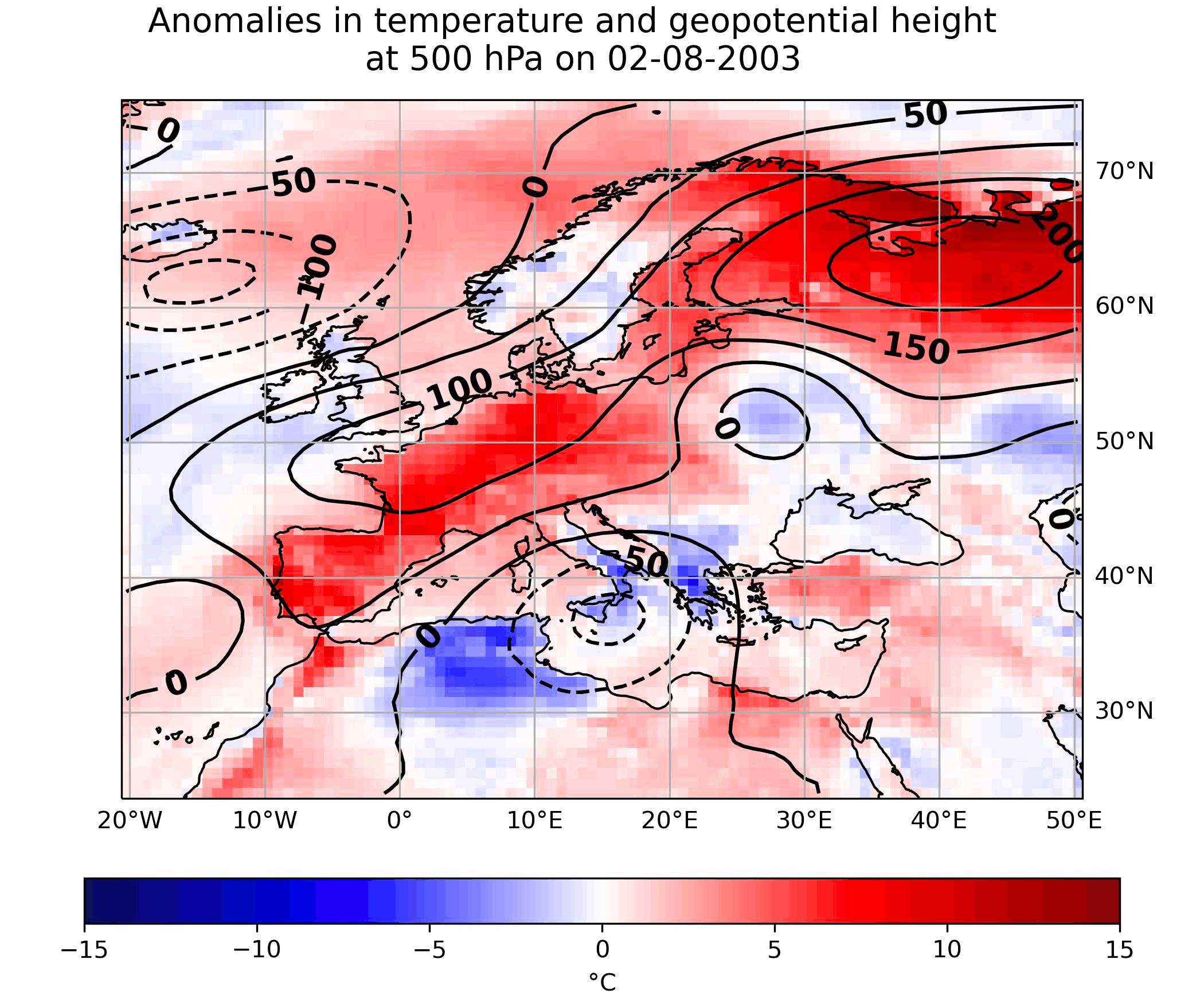 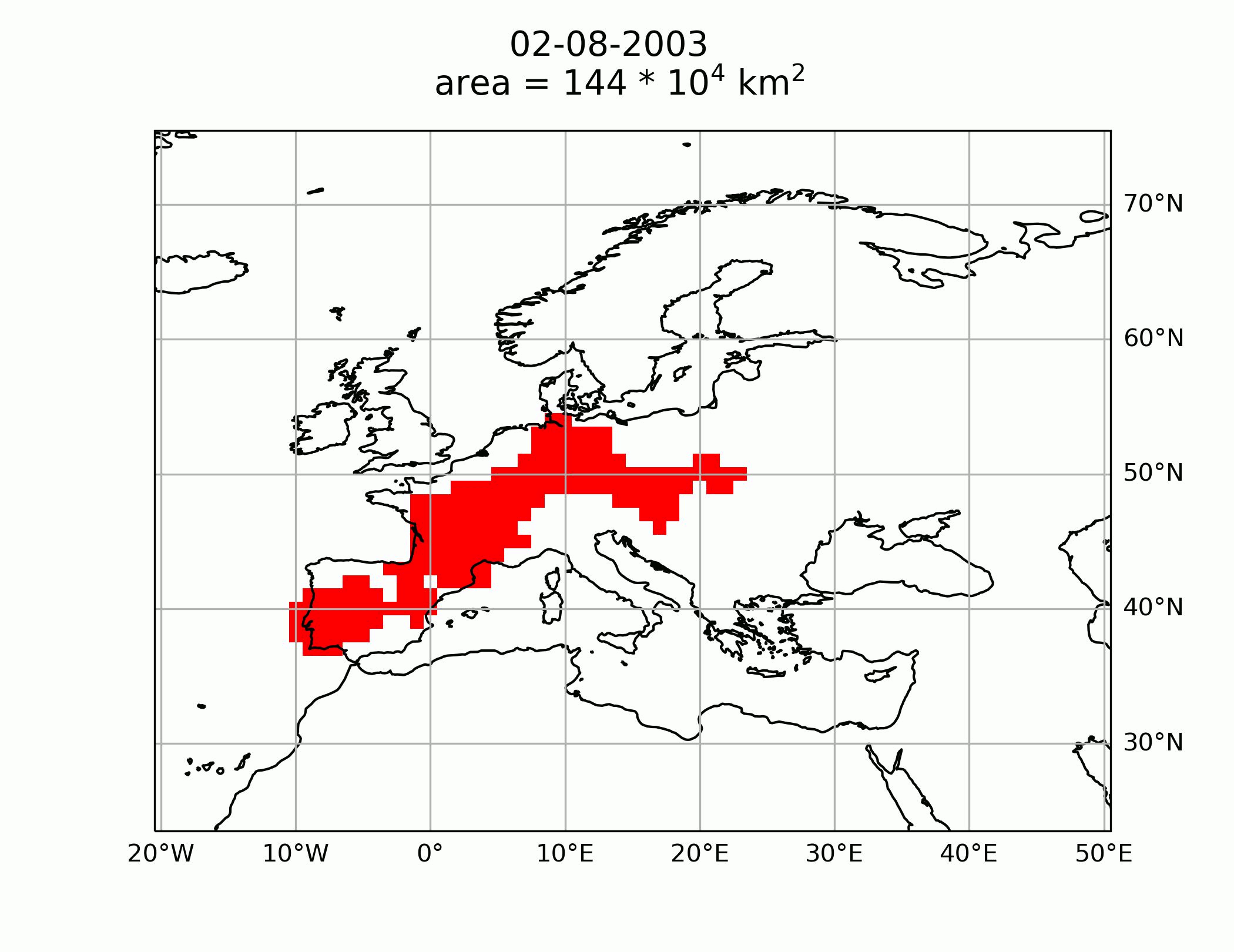 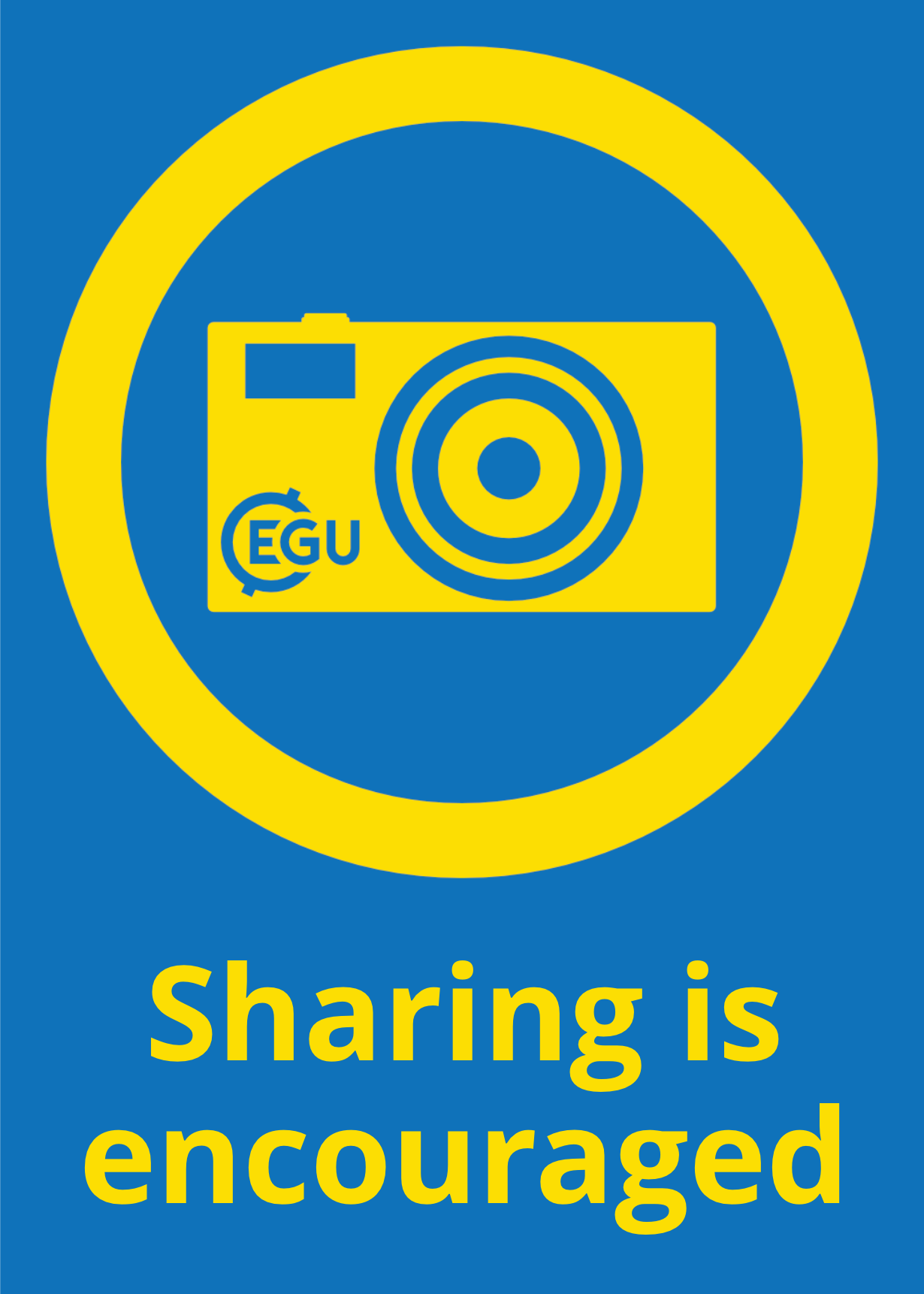 2